ERD: Enhanced Reverse Direction Protocol to Support TXOP Sharing and Low-Latency Traffic Exchange
November 2024
Date: November 8th, 2024
Authors:
Slide 1
Behnam Dezfouli et al., Nokia
November 2024
Problem Statement
If AP is the TXOP holder
It can send DL traffic to one or more STAs during its acquired TXOP
To send UL traffic, a non-AP STA can use BSR to request resources
802.11ax uses Trigger-based resource allocations to enable non-AP STAs to send UL traffic
802.11be TXS Mode 1 enables non-AP STA to send SU UL
802.11be TXS Mode 2 enables non-AP STA to perform Peer-to-Peer (P2P) transmissions with other non-AP STAs
Shortcomings: (1) These sharing methods require sending control frames, and (2) if a non-AP STA needs to send peer-to-peer traffic, it cannot request for resources from the AP (e.g., when relaying operation is required)
If a non-AP STA is the TXOP holder
Solutions have been proposed to share TXOP with AP using control frames
Shortcomings: (1) These sharing methods require sending control frames, (2) the current proposals do not allow the AP to request TXOP sharing from non-AP STAs, and (3) partial TXOP sharing is not possible

In this contribution, we propose enhancements to the Reverse Direction (RD) protocol to address the above shortcomings
Slide 2
Behnam Dezfouli et al., Nokia
November 2024
Related Contributions
The Reverse Direction (RD) protocol is specified in Section 10.29 of 802.11-2020 standard

Some contributions show the effectiveness of using RD for interactive and Low-Latency (LL) traffic exchanges [11-23/1387r0] [11-23/1874r0] [11-24/0668r1] (please see Appendix A)


The RD protocol utilizes two bits
Reverse Direction Grant (RDG)/More PPDU 
AC Constraint 
Both fields are located in the Command and Status (CAS) subfield, which is in the A-control subfield
Slide 3
Behnam Dezfouli et al., Nokia
November 2024
Overview of the existing Reverse Direction (RD) Protocol (Section 10.29 of 802.11-2020 standard)
The Reverse Direction (RD) protocol allows for bidirectional frame exchange during TXOPs
The TXOP Holder exchanges bidirectional traffic with the TXOP Responder
TXOP Duration
PPDU
AC_VO
RDG/More PPDU = 0
AC Constraint = 0
PPDU
AC_VO
RDG/More PPDU = 1
AC Constraint = 1
PPDU
RDG/More PPDU = 0
BA
RDG/More PPDU = 0
Non-AP STA: TXOP Holder
PPDU
AC_VO
RDG/More PPDU = 1
PPDU
AC_VO
RDG/More PPDU = 0
BA
BA
RDG/More PPDU = 1
BA
AP: TXOP 
Responder
One burst of PPDUs from TXOP Responder
(no ACK between these PPDUs)
Slide 4
Behnam Dezfouli et al., Nokia
November 2024
Shortcomings of RD
RD does not allow the Responder to ‘request’ for TXOP sharing
If the Responder has LL traffic, it cannot notify the Holder
RD does not allow the Responder to communicate with any STA other than the Holder
LL traffic from Responder to other STAs (not the Holder) cannot be sent
RD is unable to specify the TXOP sharing duration
There is no guarantee on the return time of shared TXOP; the Responder may use the entire remaining TXOP duration
RD is unable to specify the permissible traffic types that can be sent during a shared TXOP
Simply relying on the Access Category (AC) of the last PPDU may prevent the transmission of LL traffic


Further enhancement of throughput and reduction of tail latency can be achieved by overcoming the above shortcomings
Slide 5
Behnam Dezfouli et al., Nokia
November 2024
TXOP Holder switches to sending AC_VO frames
(higher-priority traffic)
TXOP Holder offers TXOP sharing to the TXOP Responder, where the permissible traffic type is AC_VO
Last AC_VI frame sent by the TXOP Holder
PPDU
AC_VI
RDG/More PPDU = 0 
AC Constraint = 0
PPDU
AC_VO
RDG/More PPDU = 0 
AC Constraint = 0
PPDU
AC_VO
RDG/More PPDU = 1 
AC Constraint = 1
PPDU
AC_VI
RDG/More PPDU = 0
AC Constraint = 0
TXOP 
Holder
BA
RDG/More PPDU = 0
AC Constraint = 0
BA
RDG/More PPDU = 0
AC Constraint = 0
TXOP 
Responder
TXOP Responder declines the offer because it only has high-priority AC_VI traffic to send
Slide 6
Behnam Dezfouli et al., Nokia
November 2024
Enhanced Reverse Direction (ERD)
We propose using an extended encoding of RD’s two bits to support additional operational modes
A TXOP Responder (AP or non-AP) can request for TXOP sharing
A TXOP Responder (AP or non-AP) can request for TXOP sharing to communicate with 3rd party STAs (i.e., STAs other than the TXOP Holder)
ERD does not require exchanging additional control frames to enable these additional operational modes 

Also, the reserved bits in the CAS subfield and the remaining bits in the A-Control subfield can be leveraged to enhance RD and convey additional information such as the following:
TXOP Holder can announce the permissible traffic types during the shared TXOP
TXOP Holder can enforce the duration of the shared TXOP duration
TXOP Responder can convey the type, amount and destination of traffic in its buffer
TXOP Responder can request for a certain/minimum TXOP sharing duration
Slide 7
Behnam Dezfouli et al., Nokia
November 2024
Items marked with * are the newly proposed features
Slide 8
Behnam Dezfouli et al., Nokia
November 2024
TXOP Duration
TXOP sharing offer for communication with 3rd party STAs (STAs other than the TXOP Holder) and/or the TXOP Holder
PPDU
RDG/More PPDU = 0
AC Constraint = 0
PPDU
RDG/More PPDU = 0 
AC Constraint = 1
PPDU
TXOP Sharing Duration
TXOP Holder (non-AP STA)
BA
RDG/More PPDU = 0
AC Constraint = 1
BA
RDG/More PPDU = 1
AC Constraint = 0
PPDU
RDG/More PPDU = 0
AC Constraint = 0
The AP may communicate with
3rd party STAs and/or 
the TXOP Holder
TXOP Responder (AP)
Accepting offer
A TXOP sharing request for communication with 3rd party STAs
3rd Party STA
Slide 9
Behnam Dezfouli et al., Nokia
November 2024
TXOP Duration
TXOP sharing offer for peer-to-peer communication
PPDU
RDG/More PPDU = 0
AC Constraint = 0
PPDU
RDG/More PPDU = 0 
AC Constraint = 1
PPDU
TXOP Sharing Duration
TXOP Holder (AP)
BA
RDG/More PPDU = 0
AC Constraint = 1
BA
RDG/More PPDU = 1
AC Constraint = 0
PPDU
RDG/More PPDU = 0
AC Constraint = 0
The non-AP STA performs peer-to-peer communication
TXOP Responder (non-AP STA)
Accepting offer
P2P 
communication
3rd Party STA
Make a TXOP sharing request
Indicate its peer-to-peer traffic type/size
Indicate the requested sharing duration
Slide 10
Behnam Dezfouli et al., Nokia
November 2024
Summary
The RD protocol is an efficient way to allow a TXOP Holder to share its TXOP with the TXOP Responder
Using RD, no control frames are required to perform sharing (i.e., minimal overhead of TXOP sharing)


This contribution proposed enhancements to the RD protocol:
A TXOP Responder (AP or non-AP STA) can request TXOP sharing from the Holder
A TXOP Responder (AP or non-AP STA) can request for TXOP sharing to perform communication with a 3rd party STA
TXOP Holder and Responder can negotiate via exchanging information such as the TXOP sharing duration and traffic types that are allowed/need to be exchanged
None of these negotiations require the exchange of additional control frames
Slide 11
Behnam Dezfouli et al., Nokia
November 2024
Straw Polls
Do you support to add the following to UHR SFD: 11bn should enhance the RD protocol to allow a TXOP Responder to request TXOP sharing from the TXOP Holder to perform communication with the Holder or another STA?
	YES/NO/ABSTAIN


Do you support to add the following to UHR SFD: 11bn standard should enhance the RD protocol to enable a TXOP Holder and a TXOP Responder to enforce or negotiate TXOP sharing parameters?
	YES/NO/ABSTAIN
Slide 12
Behnam Dezfouli et al., Nokia
November 2024
APPENDIX A
Related Contributions and Straw Polls
Slide 13
Behnam Dezfouli et al., Nokia
November 2024
Related Contributions
The benefits of enabling non-AP STAs to share their TXOP with the AP have been demonstrated in various works and several solutions have been proposed [11-24/1224r2] [11-24/068r0] [11-23/1886r3] [11-24/0168r0] [11-24/0389r0] [11-23/581r0]
Some of these works, however, only allow a non-AP STA to share the unused portion of its TXOP with the AP  [11-23/1874r0] [US9655136B2]
ERD allows sharing any part of the TXOP at any time
ERD is a fully in-band method that does not require the exchange of any additional control frames for sharing

Some of these works present their contribution within the context of facilitating low-latency traffic exchange [11-23/1886r3] [11-24/0168r0] [11-24/1207r0] [11-24/0389r0] 
There exist contributions related to the priority of channel access during TXOPs [11-24/1257r0] [11-24/416r1]

Another category of works show how TXOP sharing can be leveraged to enhance relaying performance
This is particularly useful for XR applications [11-24/0105r0] [11-24/0668r1]
There exist contributions related to the negotiation process of such communication [11-23/1958r0] [11-24/0073r0] [11-24/1885r1]
ERD can also be used with SCS to inform the AP to whom the packet must be forwarded
Slide 14
Behnam Dezfouli et al., Nokia
November 2024
Related Straw Polls
Allow non-AP STAs to share their TXOPs with the associated AP 
[11-24/068r0] [11-23/581r0 and 11-23/1847r0] [11-23/1387r0] [11-23/1874r0] [11-24/1224r2] [11-24/0668r1] [11-23/1886r3] [11-24/0168r0] [11-24/1207r0] [11-24/0389r0] 

Do you support allowing a non-AP STA initiate downlink transmissions with its associated AP in TGbn? 
[11-24/1224r2] [11-24/0168r0] [11-23/1886r3] [11-24/0389r0]

Do you support allowing a non-AP STA initiate downlink/uplink transmissions with its associated AP and P2P transmissions with its peer STA(s) in the same TXOP in TGbn? 
[11-24/1224r2] [11-24/0668r1] 

Do you support enhancing relaying operation for AP-STA1-STA2 communication?
[11-24/0105r0] [11-24/0668r1] [11-23/1958r0] [11-24/1885r1]
Slide 15
Behnam Dezfouli et al., Nokia
November 2024
APPENDIX B
Shortcoming of RD with Specifying Reverse Direction Traffic
Slide 16
Behnam Dezfouli et al., Nokia
November 2024
The existing method used by RD (Section 10.29 of 802.11-2020) for constraining the traffic types that can be sent during the shared TXOPs may impose some limitations
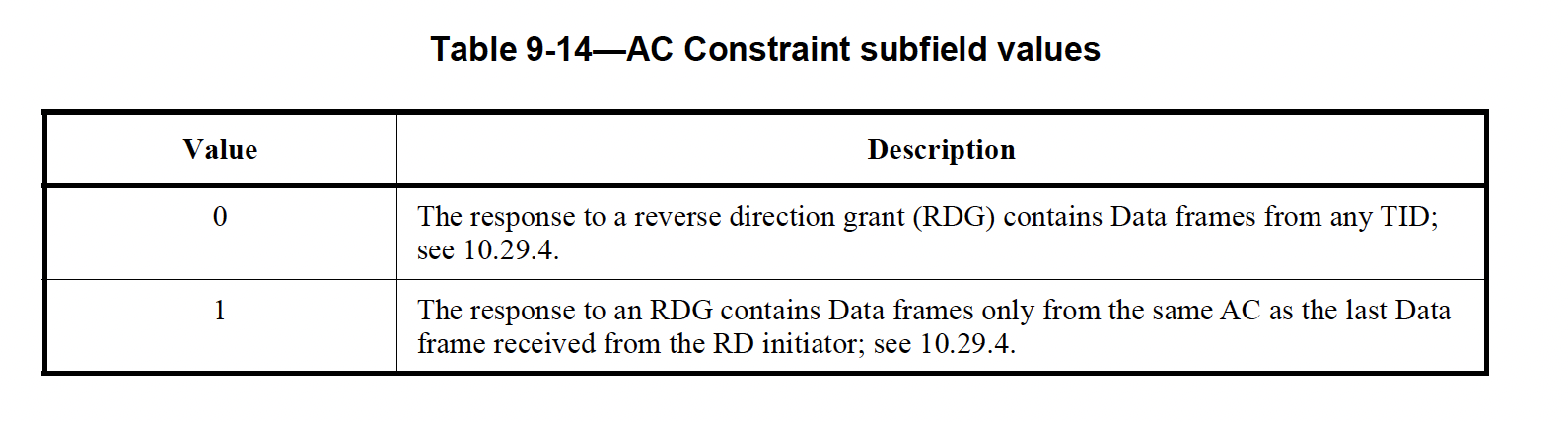 Slide 17
Behnam Dezfouli et al., Nokia
November 2024
For instance, consider the following case
The TXOP Holder acquires the TXOP and sends frames belonging to AC_VI
The TXOP Holder then sends its high-priority traffic belonging to AC_VO
Since the AC of the PPDU is AC_VO, the AC Constraint field of the frame sent by the TXOP Holder informs the TXOP Responder that only traffic belonging to AC_VO can be sent
The TXOP Responder declines the offer because its buffered traffic type is AC_VI
However, the TXOP Holder wanted to allow both AC_VO and AC_VI to be sent by the TXOP Responder
This is especially important when the TXOP Responder needs to reply back to the Holder with frames that belong to the same traffic stream (e.g., same TCP/UDP connection)

Therefore, simply relying on the AC Constraint field sent by the TXOP Holder may not provide the specific granularity needed to control permissible traffic types during shared TXOPs
An enhanced and flexible method proposed by ERD
We propose a new subfield, called TXOP Sharing-Traffic Characteristics Indication (TXS-TCI)
We propose to use the 5 reserved bits of CAS subfield to encode permissible traffic types
An alternative approach is to use the 5 bits of CAS plus the 14 remaining bits of A-Control subfield
Slide 18
Behnam Dezfouli et al., Nokia
November 2024
APPENDIX C
More Details about ERD Features and Operation
Slide 19
Behnam Dezfouli et al., Nokia
November 2024
Items marked with * are the newly introduced subfields
TXS-TCI: TXOP Sharing-Traffic Characteristics Indication
TXS-DU: TXOP Sharing-Duration
For the AC Constraint and RDG/More PPDU fields, we propose extended bit encodings, in addition to those available in the existing RD protocol (in 802.11ax/be)
Slide 20
Behnam Dezfouli et al., Nokia
November 2024
Items marked with * are the newly proposed features
Slide 21
Behnam Dezfouli et al., Nokia
November 2024
The TXOP Holder may announce in its PPDUs the minimum amount of time before the next TXOP sharing instance
This time difference (next TXOP sharing – current time) can be announced via the TXS-DU field
TXOP Sharing Offer (TSO) frame 
TXS-DU = D1
Time until next TXOP sharing = I2
Time until next TXOP sharing = I1
TXOP Sharing Offer (TSO) frame
TXS-DU field = D2
…
…
STAX: TXOP Holder
I2
I1
D1
D2
TXOP Sharing Duration
TXOP Sharing 
Duration
STAY: TXOP Responder
Sleep
Sleep
STAZ: 3rd Party STA
Slide 22
Behnam Dezfouli et al., Nokia
November 2024
TXOP Duration
D1
Initial TXOP Sharing Duration
D2
Updated TXOP sharing duration
TXS-DU field = D2
TXOP Sharing Offer (TSO)
TXS-DU field = D1
Updated TXOP 
Sharing Duration
Early termination of TXOP sharing period
PPDU
AC_VI
RDG/More PPDU = 0
AC Constraint = 0
PPDU
AC_VI
RDG/More PPDU = 1 
AC Constraint = 1
TXS-DU
PPDU
AC_VI
RDG/More PPDU = 0
AC Constraint = 0
BA
RDG/More PPDU = 1 
AC Constraint = 1
TXS-DU
BA
RDG/More PPDU = 0
AC Constraint = 0
TXOP 
Holder
PPDU
AC_VO
RDG/More PPDU = 1
AC Constraint = 0
PPDU
RDG/More PPDU = 0
AC Constraint = 0
BA
RDG/More PPDU = 1
 AC Constraint = 0
BA
RDG/More PPDU = 0
 AC Constraint = 0
TXOP 
Responder
This PPDU is ACK/BA soliciting
The Responder does not return the TXOP to the Holder as long as RDG/More PPDU = 1 and AC Constraint = 0
Responder returns the TXOP to the Holder
Slide 23
Behnam Dezfouli et al., Nokia
November 2024
TXOP Holder offers TXOP sharing to the TXOP Responder, where the permissible traffic types are AC_VO and AC_VI
The TXS-TCI field is included to convey the permissible traffic types
TXOP Holder switches to sending AC_VO frames
Last AC_VI frame sent by the TXOP Holder
PPDU
AC_VI
RDG/More PPDU = 0
AC Constraint = 0
PPDU
AC_VO
RDG/More PPDU = 0 
AC Constraint = 0
PPDU
AC_VO
RDG/More PPDU = 1 
AC Constraint = 1
TXS-TCI and TXS-DU
PPDU
AC_VI
RDG/More PPDU = 0
AC Constraint = 0
TXOP Sharing Duration
TXOP 
Holder
PPDU
AC_VI
RDG/More PPDU = 1
AC Constraint = 0
BA
RDG/More PPDU = 1
AC Constraint = 0
BA
RDG/More PPDU = 0
AC Constraint = 0
TXOP 
Responder
TXOP Responder accepts the offer because it has AC_VI traffic to send
Slide 24
Behnam Dezfouli et al., Nokia
November 2024
Requesting for TXOP Sharing
The TXOP Responder may request the Holder to share its TXOP
A Responder can send a request frame to the Holder if the Holder is currently expecting to receive at least one frame (e.g., ACK/BA, data frame) from the Responder

The Responder can send two types of requests:
Request for sharing TXOP to communicate with the Holder
Request for sharing TXOP to communicate with 3rd party STAs and potentially the Holder too

When sending a TXOP sharing request, the Responder can use the proposed TXS-TCI field to indicate the type and/or the amount of its buffered data
The Responder can use use the following two types of requests
To request for TXOP sharing to communicate with 3rd party STAs:
RDG/More PPDU = 0 and AC Constraint = 1
The TXS-DU field of this frame conveys the minimum requested duration of sharing
To request for TXOP sharing to communicate with the TXOP Holder
RDG/More PPDU = 1 and AC Constraint = 1
The TXS-DU field of this frame conveys the minimum requested duration of sharing
Slide 25
Behnam Dezfouli et al., Nokia
November 2024
Case 1: No ongoing sharing period
Whenever the Holder is expecting an ACK/BA from the Responder, the Responder can use the ACK/BA frame to make the request
Note: Any frame, such as BA, using the Control Wrapper can include the A-Control subfield
See the next slide










Note: A Responder cannot use random-access for sending such request frames; the Responder can only send such requests when allowed by the Holder
Slide 26
Behnam Dezfouli et al., Nokia
November 2024
TXOP Duration
TXOP sharing offer for communication with 3rd party STAs
PPDU
RDG/More PPDU = 0
AC Constraint = 0
PPDU
RDG/More PPDU = 0 
AC Constraint = 1
TXS-TCI and TXS-DU
PPDU
RDG/More PPDU = 0 
AC Constraint = 0
TXOP Sharing Duration
TXOP Holder (AP)
BA
RDG/More PPDU = 0
AC Constraint = 1
TXS-TCI and TXS-DU
BA
RDG/More PPDU = 1
AC Constraint = 0
PPDU
RDG/More PPDU = 0
AC Constraint = 0
The STA may communicate with 3rd party STAs and the AP
TXOP Responder (non-AP STA)
Accepting offer
P2P 
communication
3rd Party STA
Request for TXOP sharing for communication with  3rd party STAs
Uses TXS-TCI to indicate its traffic type/size
Used TXS-DU to indicate its requested sharing duration
Slide 27
Behnam Dezfouli et al., Nokia
November 2024
Case 2: An ongoing sharing period where:
The TXOP has already been shared with the TXOP Responder to communicate with the Holder, and
The Responder needs to communicate with 3rd party STAs
The Responder must use combination RDG/More PPDU = 1 and AC Constraint = 0 in all of its frames, except the last one
Therefore, to request a new type of sharing, the Responder needs to end the current sharing while also making a new request
This can be achieved by using either of the frame types used for requesting TXOP Sharing
See next slide
Slide 28
Behnam Dezfouli et al., Nokia
November 2024
TXOP Duration
TXOP sharing offer for communication with 3rd party STAs
TXOP sharing offer for communication with TXOP Holder
PPDU
RDG/More PPDU = 1 
AC Constraint = 1
TXS-TCI and TXS-DU
BA
RDG/More PPDU = 0
AC Constraint = 1
TXS-TCI and TXS-DU
TXOP Sharing Duration
TXOP Sharing Duration
TXOP Holder (AP)
PPDU
RDG/More PPDU = 1 
AC Constraint = 0
PPDU
RDG/More PPDU = 0 
AC Constraint = 1
TXS-TCI and TXS-DU
BA
RDG/More PPDU = 1
AC Constraint = 0
PPDU (e.g., NDP)
RDG/More PPDU = 0
AC Constraint = 0
PPDU (e.g., NDP)
RDG/More PPDU = 1
AC Constraint = 0
The STA may communicate with
3rd party STAs and the AP
TXOP Responder (non-AP STA)
P2P 
communication
3rd Party STA
Request for TXOP sharing for communication with  3rd party STAs
Uses TXS-TCI to indicate its traffic type/size
Used TXS-DU to indicate its requested sharing duration
Slide 29
Behnam Dezfouli et al., Nokia
November 2024
Case 3 (not required): 
The TXOP has already been shared with the TXOP Responder to communicate 3rd party STAs
The Responder needs to communicate with the Holder
The Responder is allowed to communicate with the Holder
Therefore, this case does not require any additional request for sharing
Slide 30
Behnam Dezfouli et al., Nokia
November 2024
When a Responder receives an offer, if the offer does not align with its needs, it can send another request using the same frame that is used to decline the previous offer
The counteroffer may be sent via BA or other types of PPDUs
Slide 31
Behnam Dezfouli et al., Nokia
November 2024
TXOP Duration
PPDU
RDG/More PPDU = 0
AC Constraint = 0
PPDU
RDG/More PPDU = 0 
AC Constraint = 1
TXS-TCI and TXS-DU
PPDU
RDG/More PPDU = 0 
AC Constraint = 1
TXS-TCI and TXS-DU
TXOP Sharing Duration
TXOP Holder (AP)
BA
RDG/More PPDU = 0
AC Constraint = 1
TXS-TCI and TXS-DU
BA
RDAC Constraint = 1
G/More PPDU = 0
PPDU
RDG/More PPDU = 0
AC Constraint = 0
The STA may communicate with
3rd party STAs and 
the AP
TXOP Responder (non-AP STA)
Accepting offer
P2P 
communication
3rd Party STA
Decline the offer and make a new request
Uses TXS-TCI to indicate its traffic type/size
Used TXS-DU to indicate its requested sharing duration
Slide 32
Behnam Dezfouli et al., Nokia
November 2024
APPENDIX D
RD Encoding within the HT Control Field
Reference: 802.11ax-2021 standard
Slide 33
Behnam Dezfouli et al., Nokia
November 2024
RD Encoding within the HT Control Field
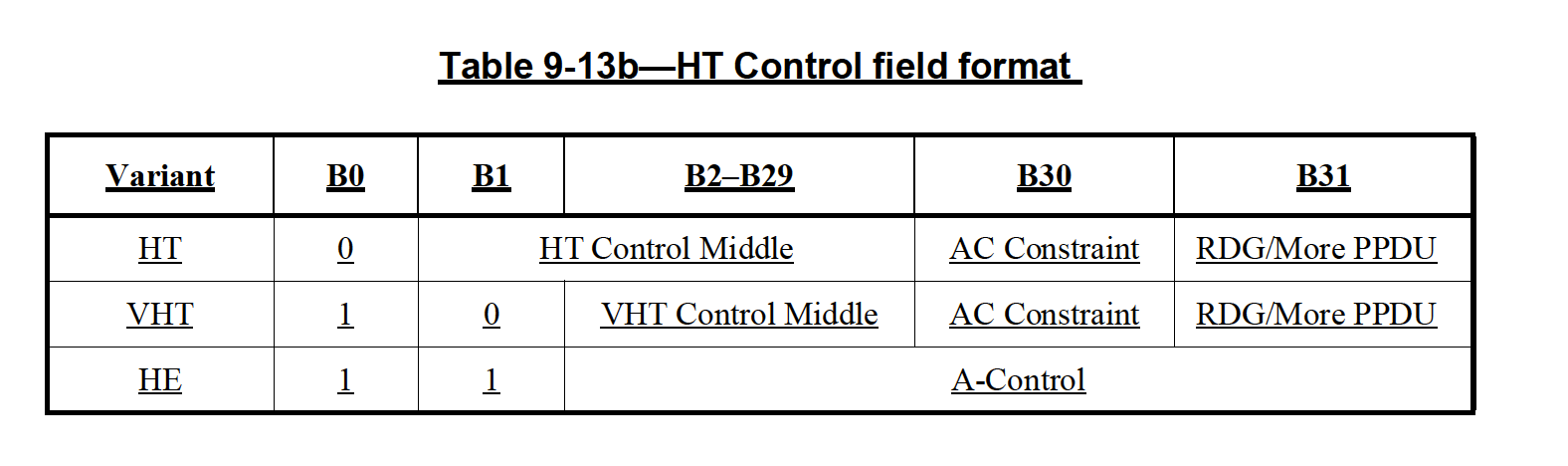 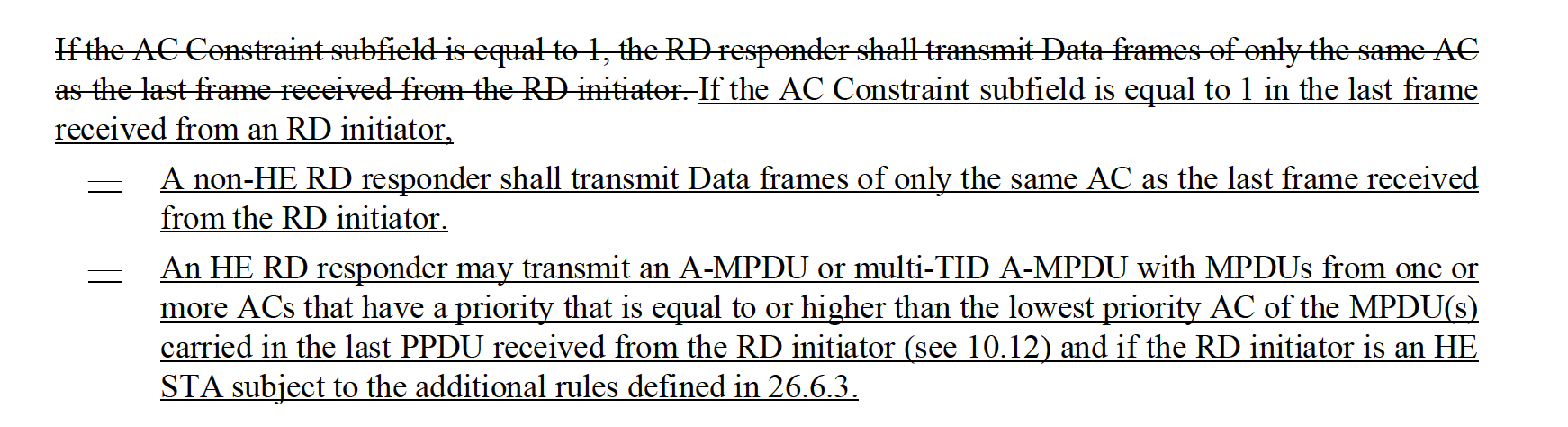 Slide 34
Behnam Dezfouli et al., Nokia
November 2024
RD Encoding within the HT Control Field
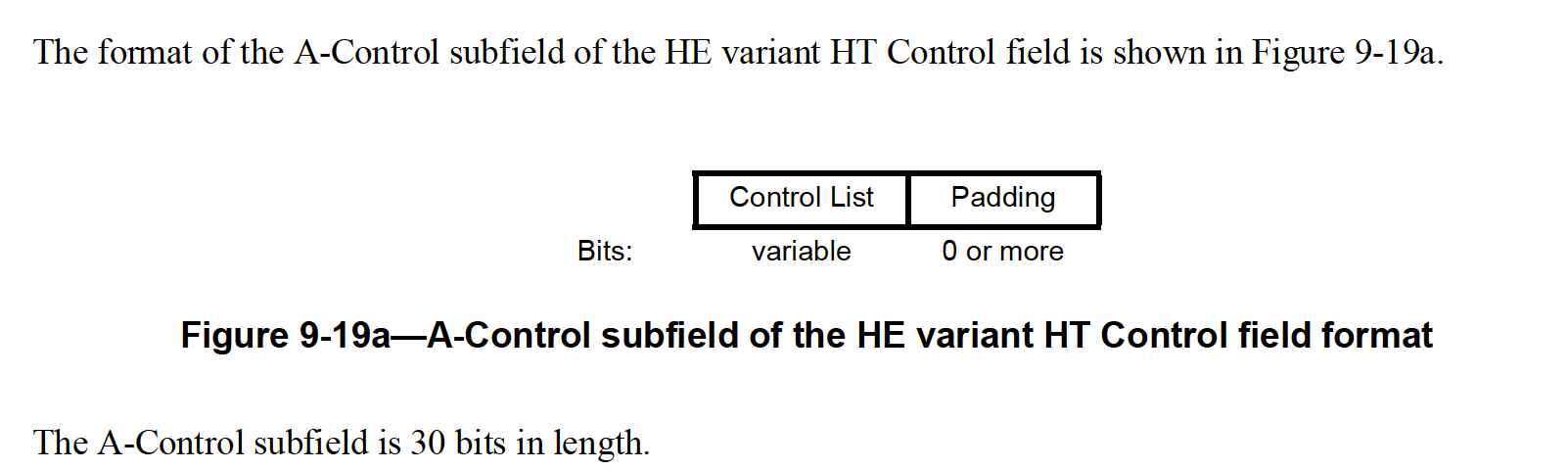 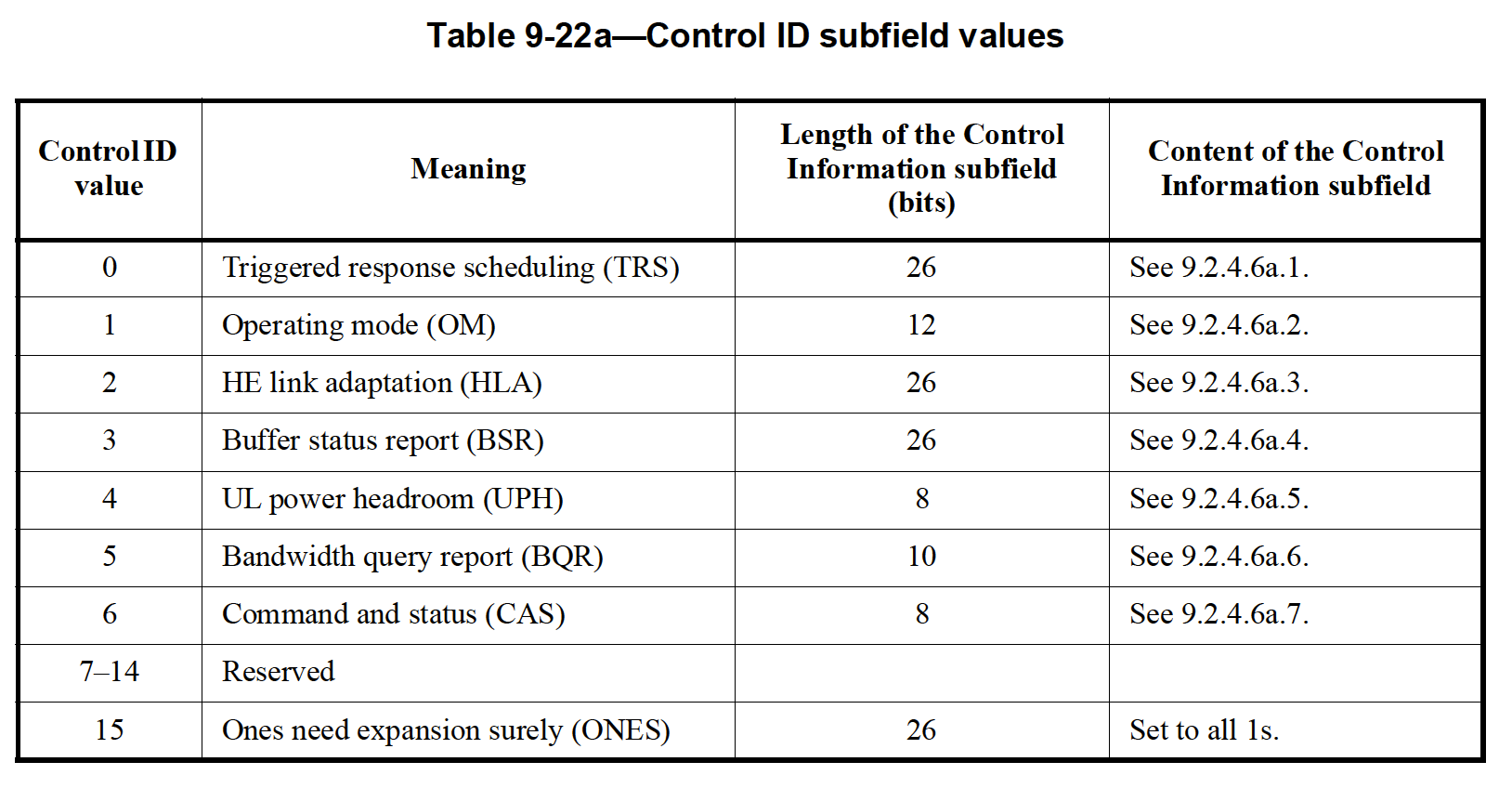 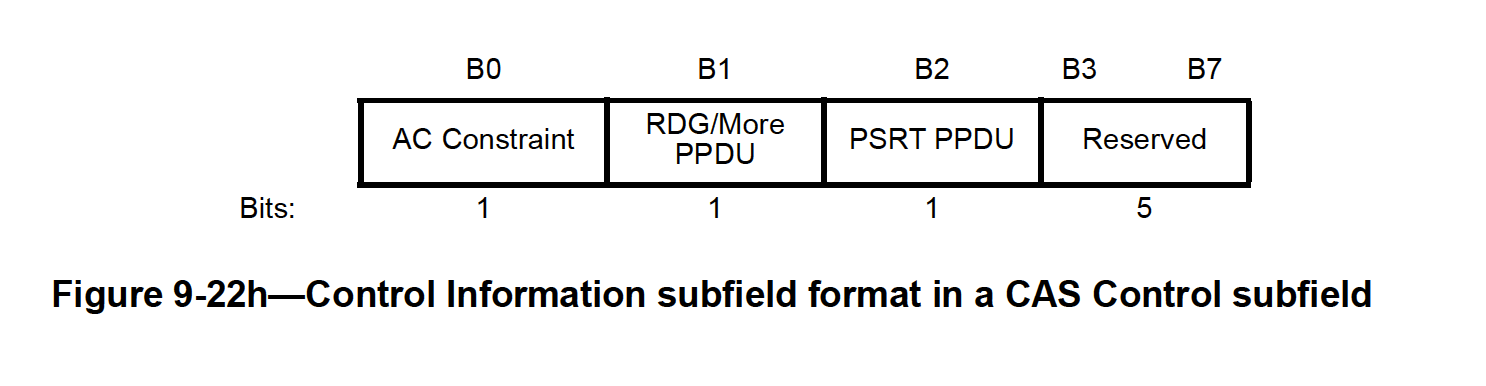 Slide 35
Behnam Dezfouli et al., Nokia